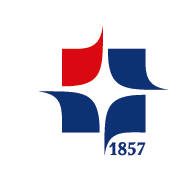 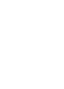 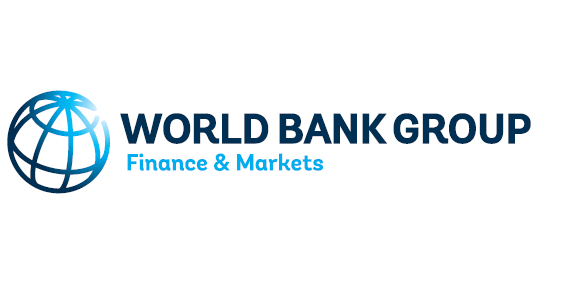 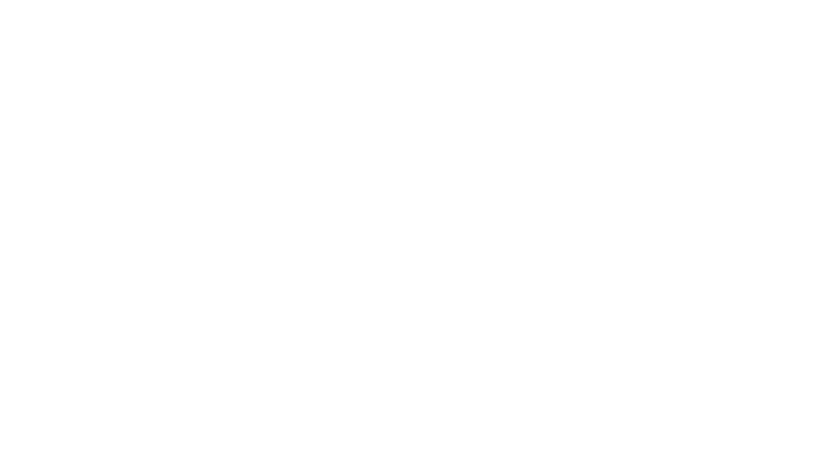 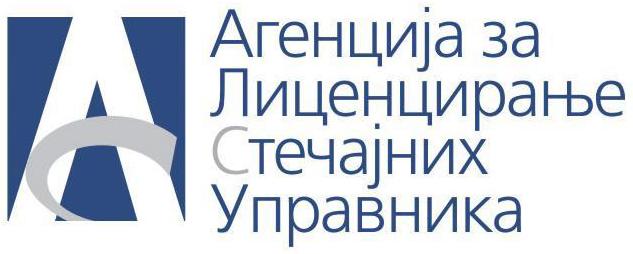 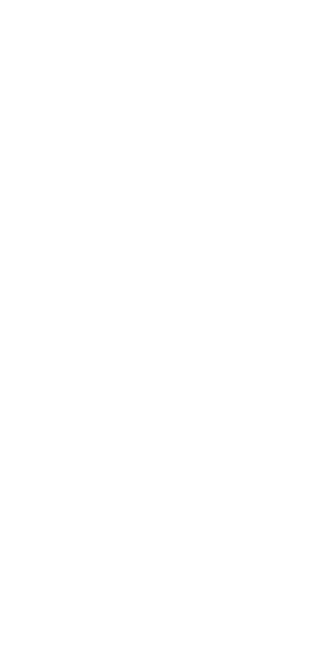 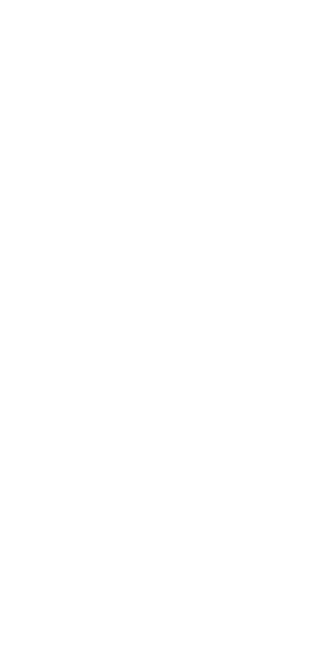 ПРАВА И ОДГОВОРНОСТ СТЕЧАЈНОГ УПРАВНИКА
Андријана Живановић
стечајни управник
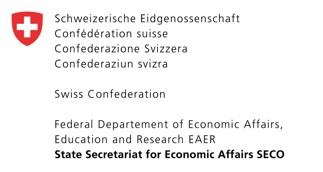 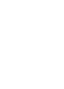 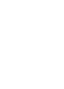 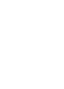 ХВАЛА НА ПАЖЊИ!